Developing and Extending the MASS Library (Java) Places.exchangeBoundary( )
Richard Romanus 08/23/2013
CSS 497 - Cooperative EducationFaculty Research InternshipSpring / Summer  2013
MASS Basic Description
MASS  (Multi-Agent Spatial Simulation ) is
	a parallel computing software library 

Simplifies the task of creating and running parallel applications across multiple computers and CPU cores.
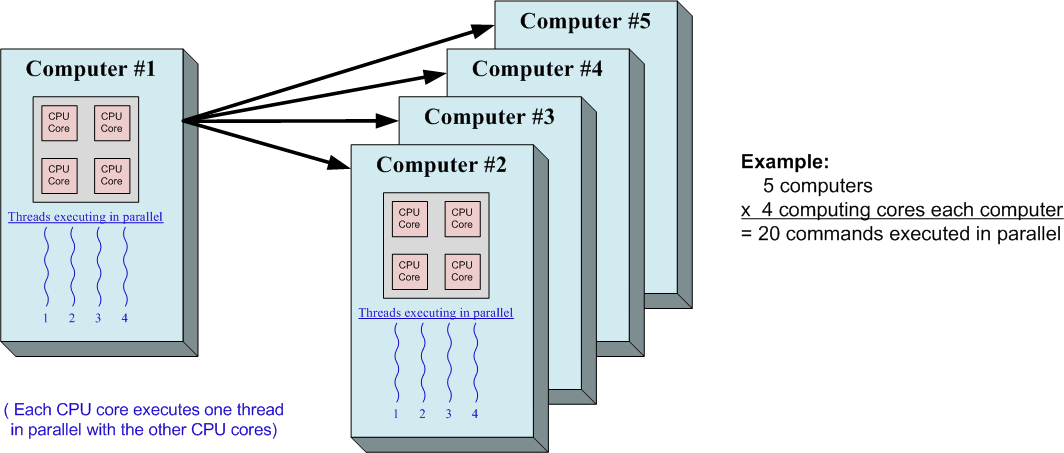 MASS Basic Description
Two primary types of simulations:

A Stand-alone Grid of Stationary Locations Example:         A map  and  it’s  grid       of sub-locations
A Grid of Stationary Locations  with Mobile UnitsExample:        A map, it’s grid of      sub-locations  and       mobile units
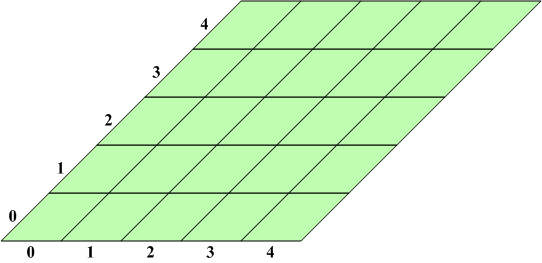 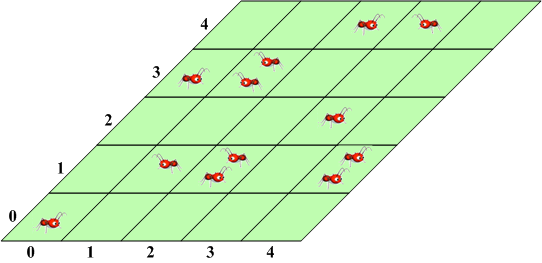 MASS LibraryStand-alone Grid of Stationary Locations
Composed of:

The Grid of Locations
referred to as Places in MASS
contains the grid of stationary locations

Single Stationary Location 
referred to as a Place object in MASS
contains basic information about the local place
Example:   local Temperature
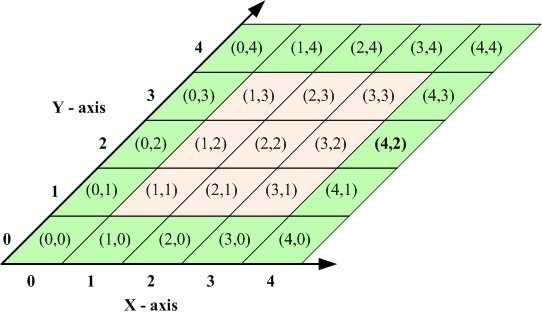 Wave2D - 2D Wave Simulation
A 2-dimensional simulation using Schrödinger wave diffusion equation.

Each Place location  gathers  wave height information from it’s neighbors

Use  gathered data to re-calculate new wave height
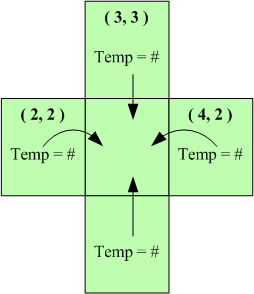 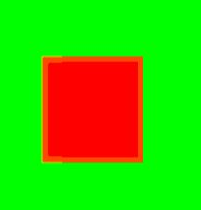 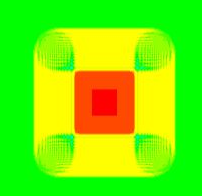 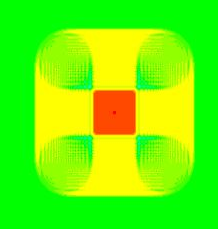 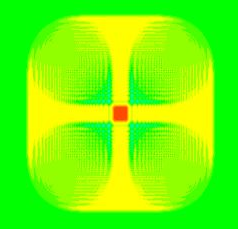 Grid of Stationary Locations  with Mobile Units
Composed of:

Collection of Mobile Units
referred to as “Bag of” Agents in MASS
each Place location has a “Bag of” Agents
contains the mobile units for the Place location

Mobile Unit
referred to as Agent in MASS
contains basic information about the mobile unit
Example:   Amount of sugar an ant (agent) has consumed
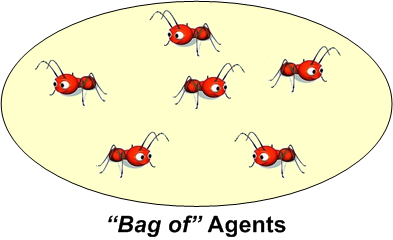 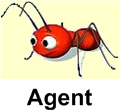 The  Overall  MASS  Framework
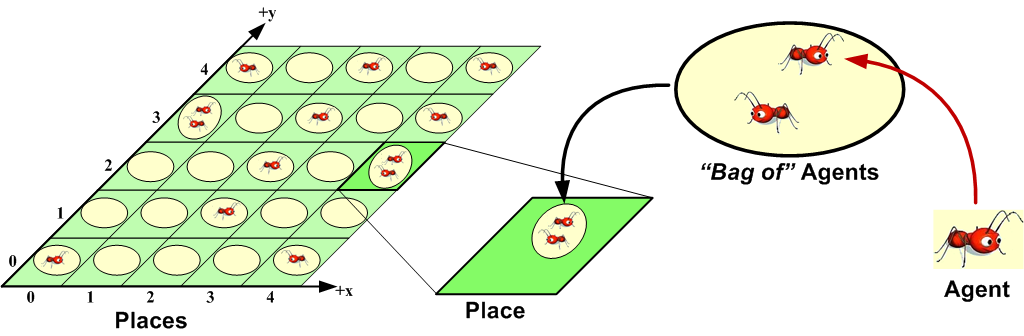 Agents
 Maintains & Manages   the Agent units

Manages the exchange   and migration of Agent   units
Places
 Maintain  & Manages   the Place locations

Manages exchange   between the Place   locations
Place
 Maintains Place    location data   (inc. “Bag of” Agents)

 Provides a user   software interface
Agent
 Maintains the   Agent data

 Provides a user   software interface
callAll( )
exchangeAll( )
manageAll( )
callAll( )
exchangeAll( )
exchangeBoundary( )
callMethod( )
{User created functions}
callMethod( )
{User created functions}
SugarScape - Simulation
An Agent-based social simulation

Uses both: 
stationary Land locations (place)
mobile Ant units (agent)

Each Land location (place) maintains: 
a number of agents
a level of sugar
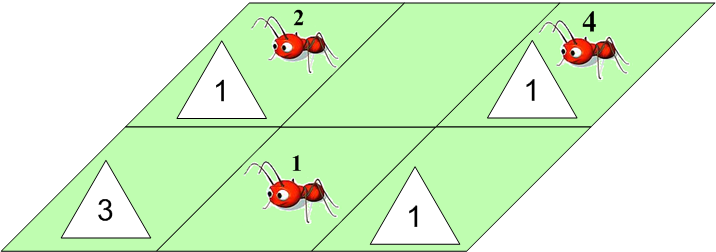 SugarScape - Simulation
The Ant units (agent) also maintain a certain level of sugar

During each iteration of time, each ant will do one of the following:
Consume sugar
Move to new location
or Die (if out of sugar)

Moving costs the ant acertain amount sugar
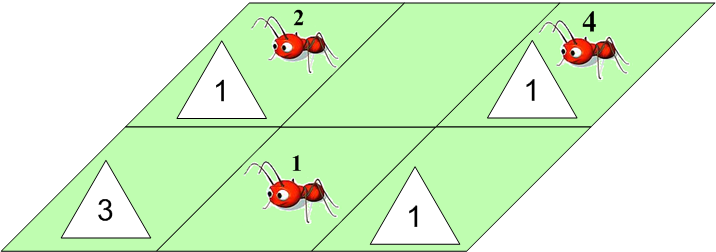 My SugarScape Simulation using MASS
My Simulation:

Each ant has a random visual distance (between 1 – 3), in all directions
Each location starts with a random amount of sugar (0-5)

Each location can have zero or more ants at any time

Ants calculate best location by subtracting number of agents from the amount of sugar a location has.
Example:		4 sugar  -  2 agents  =  +2  move  index
My SugarScape Simulation using MASS
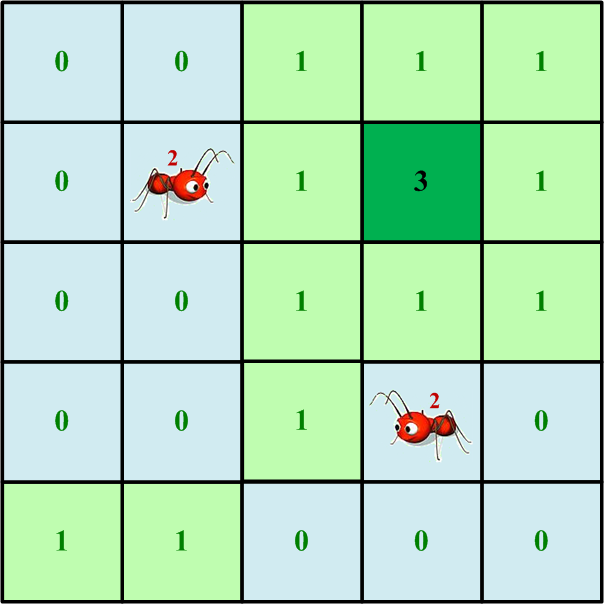 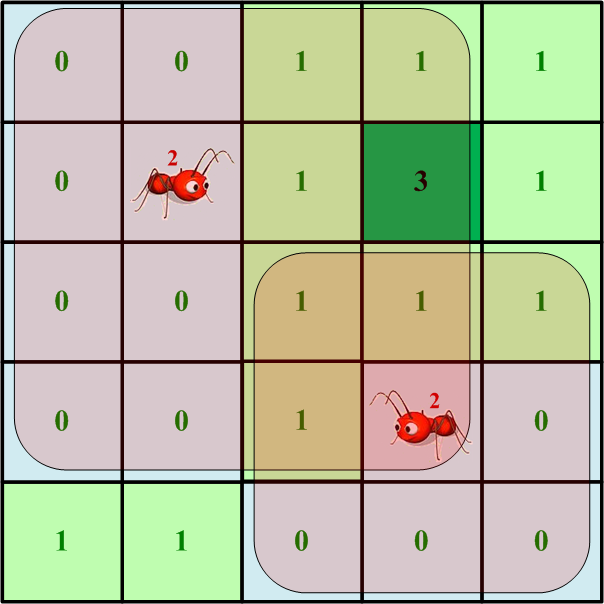 Different  ants can have different visual ranges
An ant with a larger visual range has an advantage
My SugarScape Simulation using MASS
My Simulation:
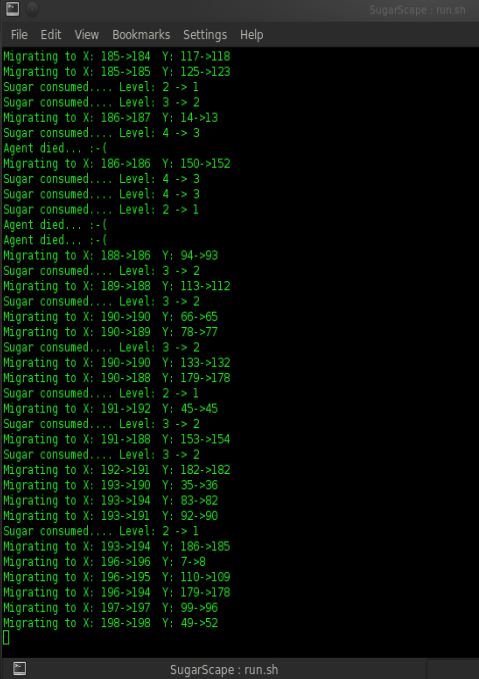 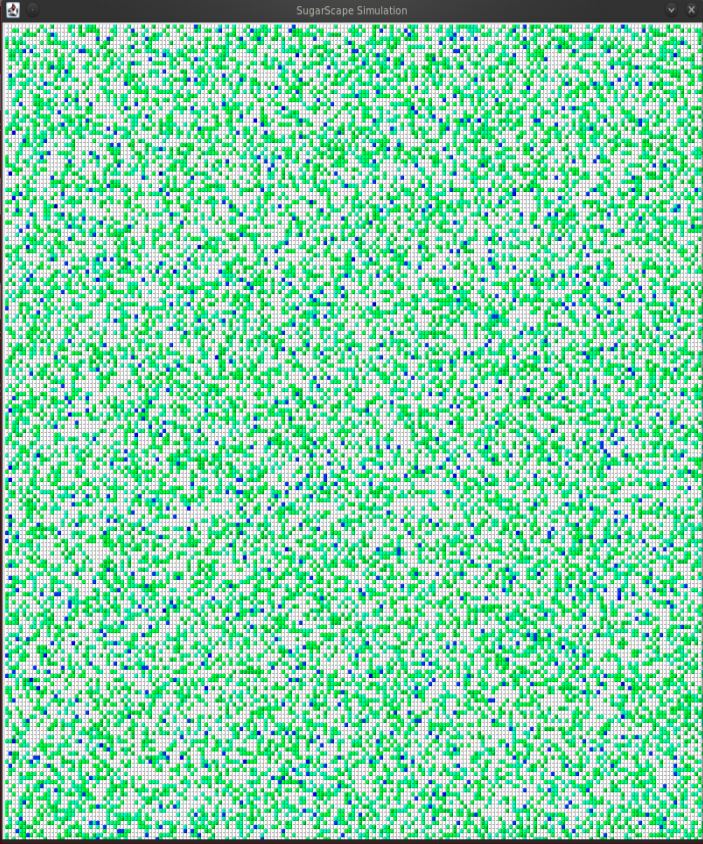 My SugarScape Simulation using MASS
My Simulation:
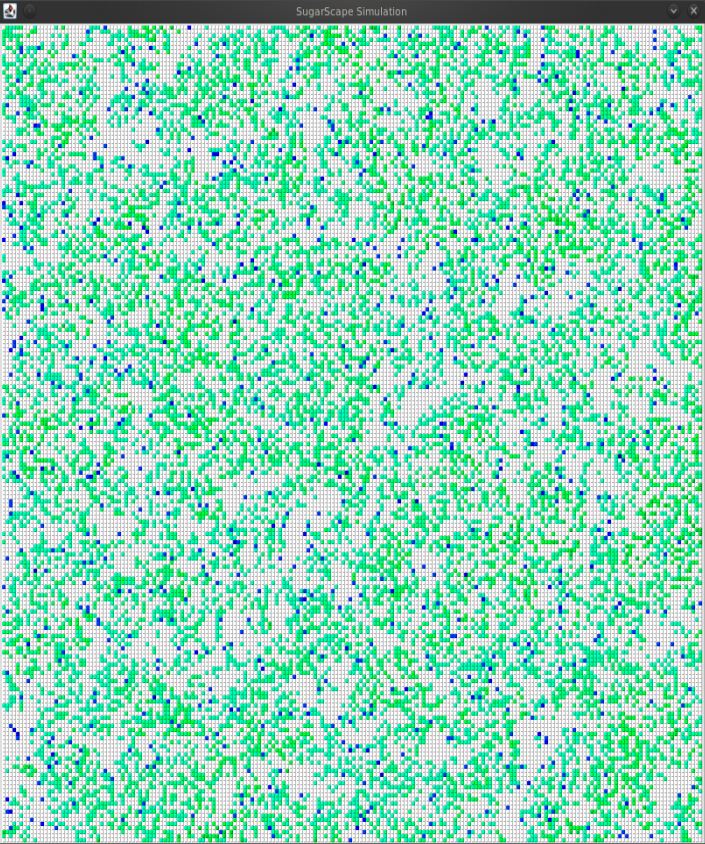 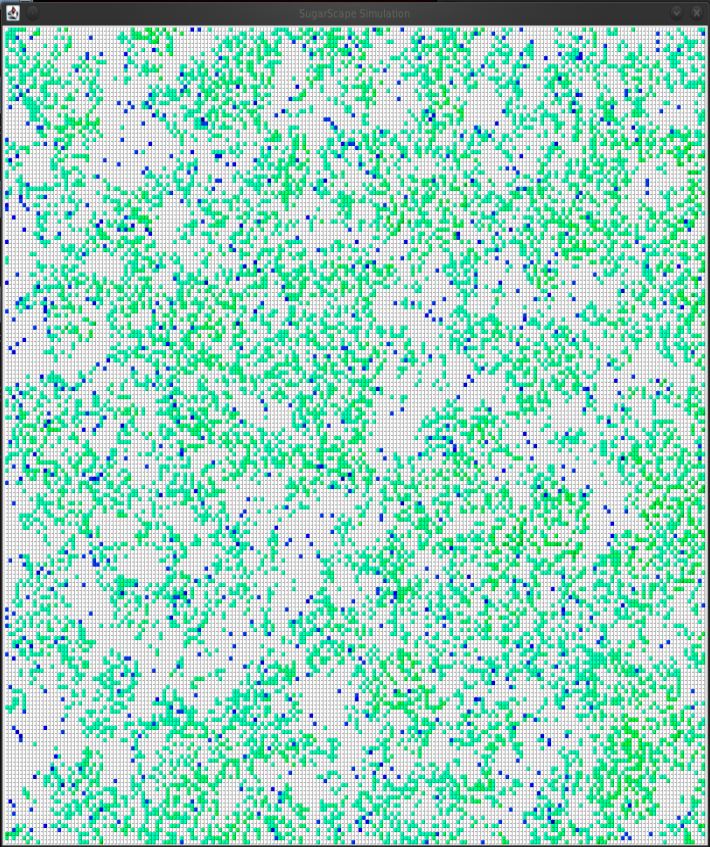 Places.exchangeBoundary( )
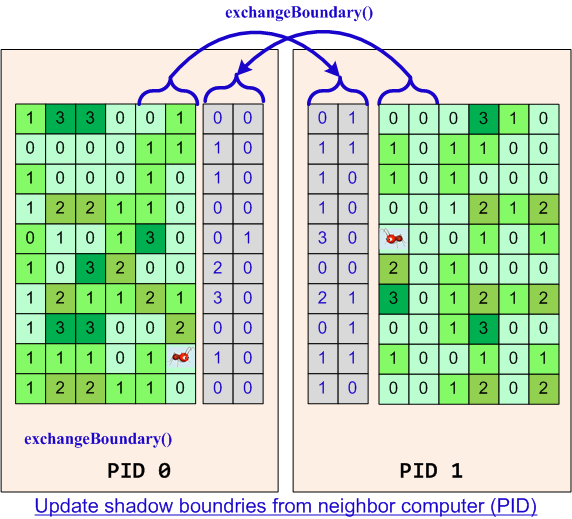 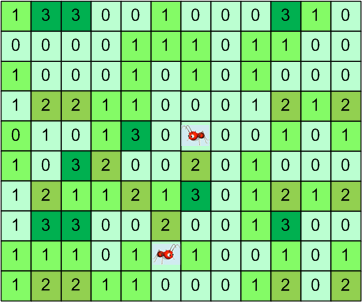 Ants on the grid of places
The sugar levels for each place are shown
The grid is divided up across different computers
The Boundaries between computers is shadowed on the other machine
Places.exchangeBoundary( )
The Shadowed boundaries provide,  all units on a computer with quick access to information on the other computer
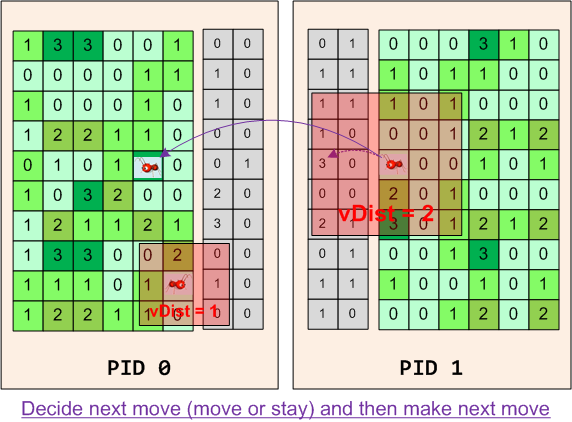 Places.exchangeBoundary() 
API functions
Places.Places( int handle,  String className,  Object argument,  int boundaryWidth,  boolean  wrapEdge,  int... size ) 

 Creates a matrix of place locations that represent the matrix space. 

 Creates a shadow boundary space on one or both of it’s first dimensional boundaries with the neighboring computers.

 The width of the boundaries is determined by the user provided boundaryWidth variable.

 Furthermore, the user may select (wrapEdge = true) whether or not to allow the first dimensional edges to wrap around 

Places.exchangeBounday( ) 

 First runs notifies all of the other nodes and other threads to run exchangeBoundary()

 Then runs the eb_exchangeBoundary() function which creates request messages sends them to the other nodes.    It then processes the messages it receives from the other nodes and sends back a reply with the requested data.

 Finally, the function updates all of the inMessages array on all of the local places
Test Results
size            	    =500    (500x500 = 250000 places)
numAgents        =5000
maxTime            =300
collectInterval    =5
numProc             =2
numThrd            =2

exchangeBoundary()
1)      *** Total Time (ms)    	  : 193459
        *** Execution Time (ms): 192713

2)      *** Total Time (ms)    	  : 191724
        *** Execution Time (ms): 191088

3)      *** Total Time (ms)    	  : 189940
        *** Execution Time (ms): 189301

exchangeAll()
1)      *** Total Time (ms)    	  : 225817
        *** Execution Time (ms): 225109

2)      *** Total Time (ms)    	  : 231572
        *** Execution Time (ms): 230938

3)      *** Total Time (ms)    	  : 232650
        *** Execution Time (ms): 231996
size            	  =500    (500x500 = 250000 places)
numAgents    	  =5000
maxTime          =300
collectInterval =5
numProc          =4
numThrd         =2

exchangeBoundary()
1)      *** Total Time (ms)        : 120222
        *** Execution Time (ms): 119857

2)      *** Total Time (ms)       : 118846
        *** Execution Time (ms): 118492

3)      *** Total Time (ms)       : 124268
        *** Execution Time (ms): 123896